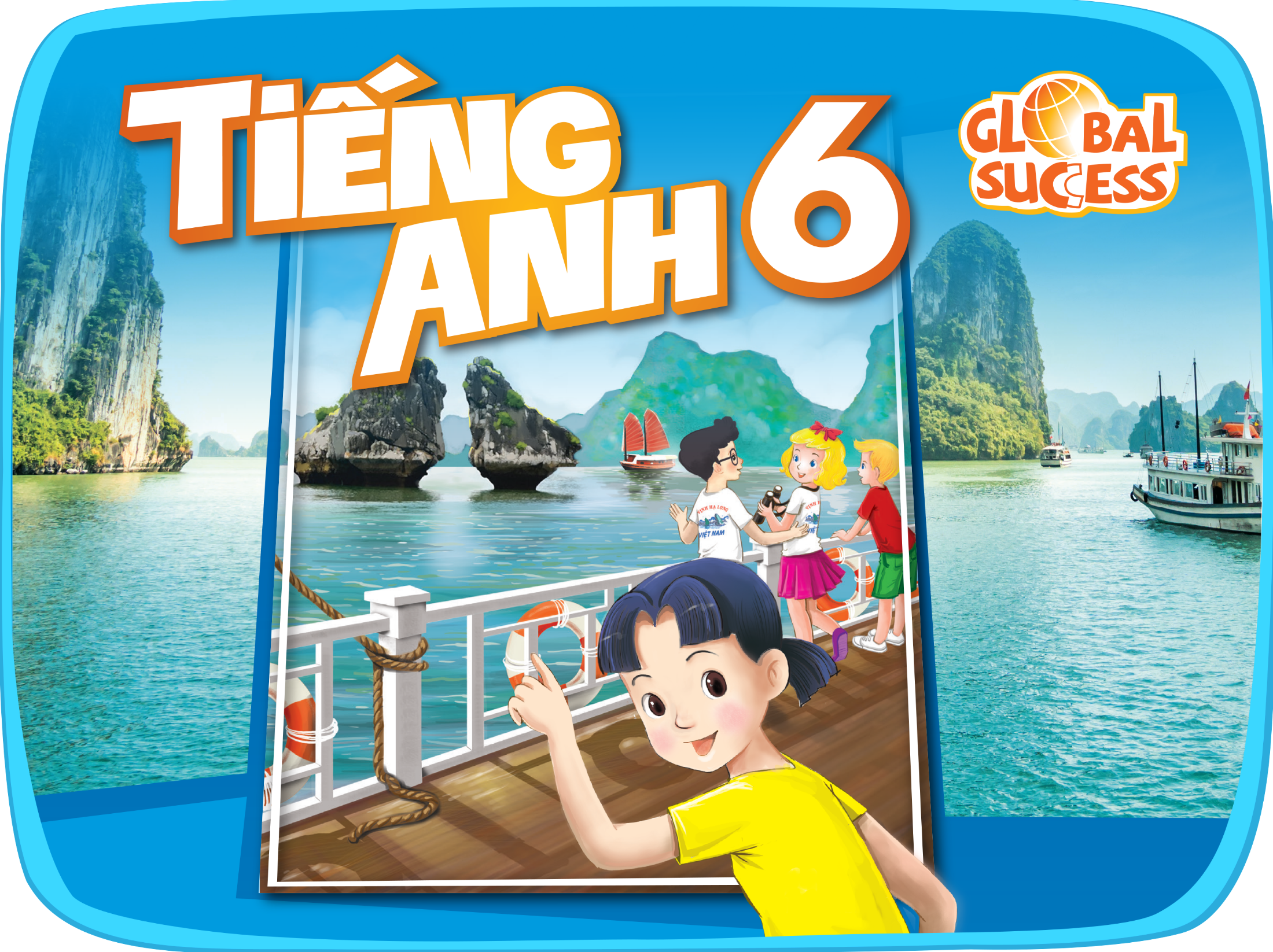 MY NEW SCHOOL
1
Unit
LESSON 6: SKILLS 2
LISTENING
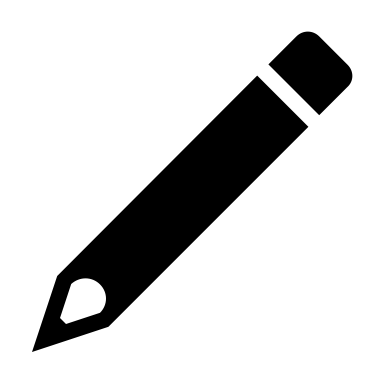 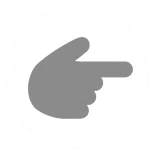 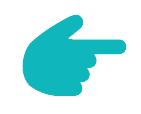 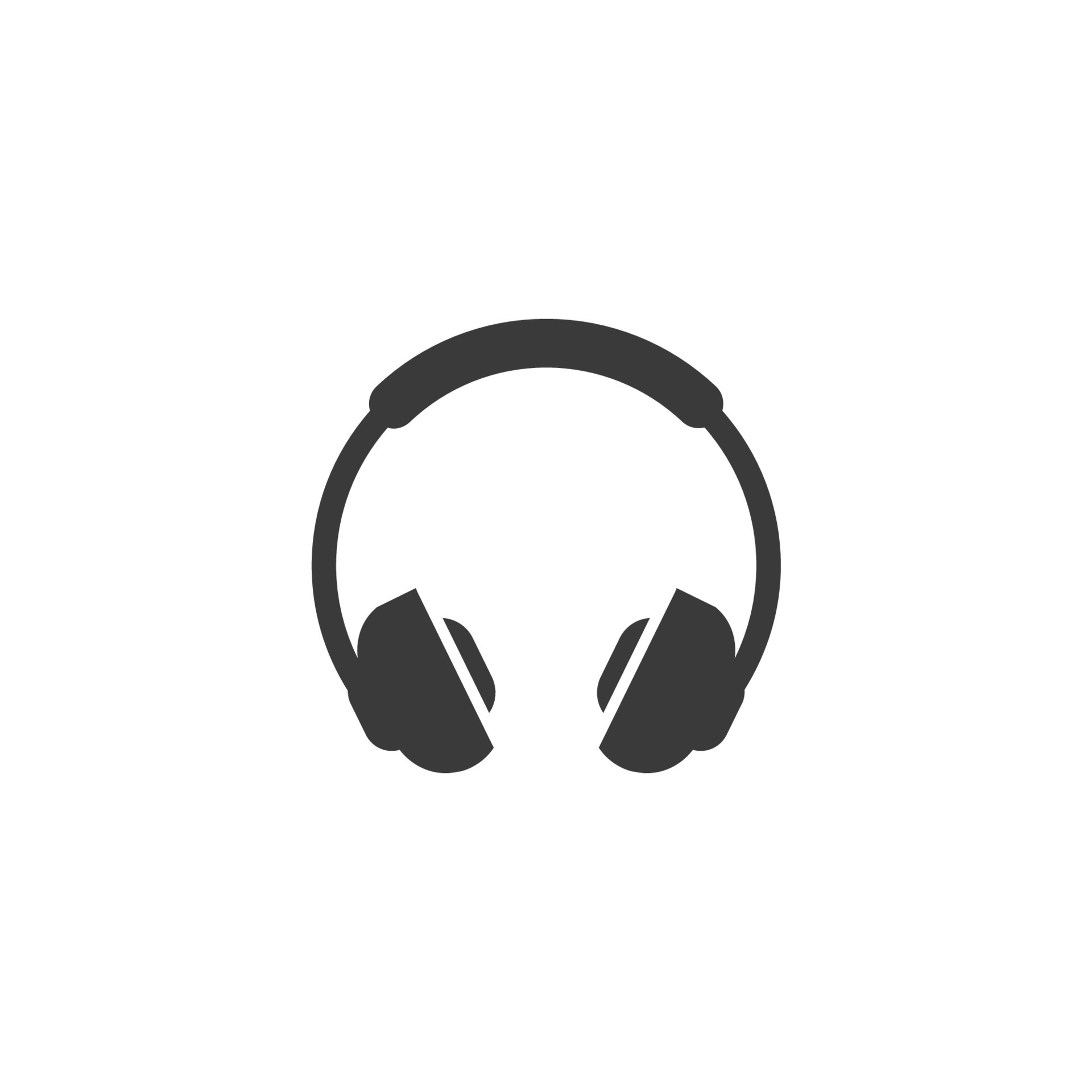 WRITING
LESSON 6: SKILLS 2
LESSON 1: GETTING STARTED
Crossword puzzle
WARM-UP
Task 1. Guess the answers to the questions. Listen to the talk and check your guesses. 
Task 2: Listen again and choose the correct answer A or B.
LISTENING
Task 3: Write the answers to the questions about your school. 
Task 4: Use the answer in Task 3 to write a paragraph of 40-50 words about your school.
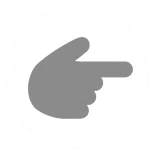 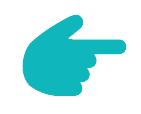 WRITING
Wrap-up
Homework
CONSOLIDATION
WARM-UP
CROSSWORD PUZZLE
6 questions
01
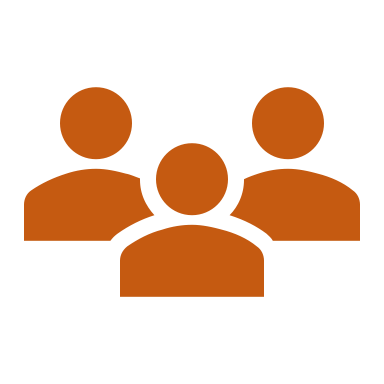 Take turns to open the crossword, read the clues.
02
2 teams
Give your answers.
03
WARM-UP
Q1: 10 letters 
This is an area designed for children to play outside, especially at school or in a park.
WARM-UP
Q2: 5 letters 
This is an adjective used to describe people who have a clean, tidy and stylish appearance.
WARM-UP
Q3: 7 letters 
Complete the following sentence with a suitable word:
Mrs. Nguyen teaches all my history _____.
WARM-UP
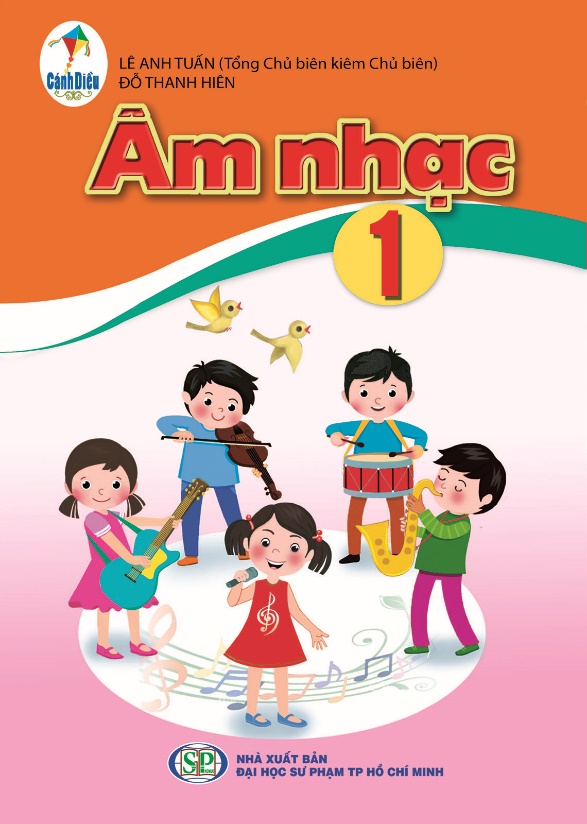 Q4: 5 letters 
What is the name of this subject?
WARM-UP
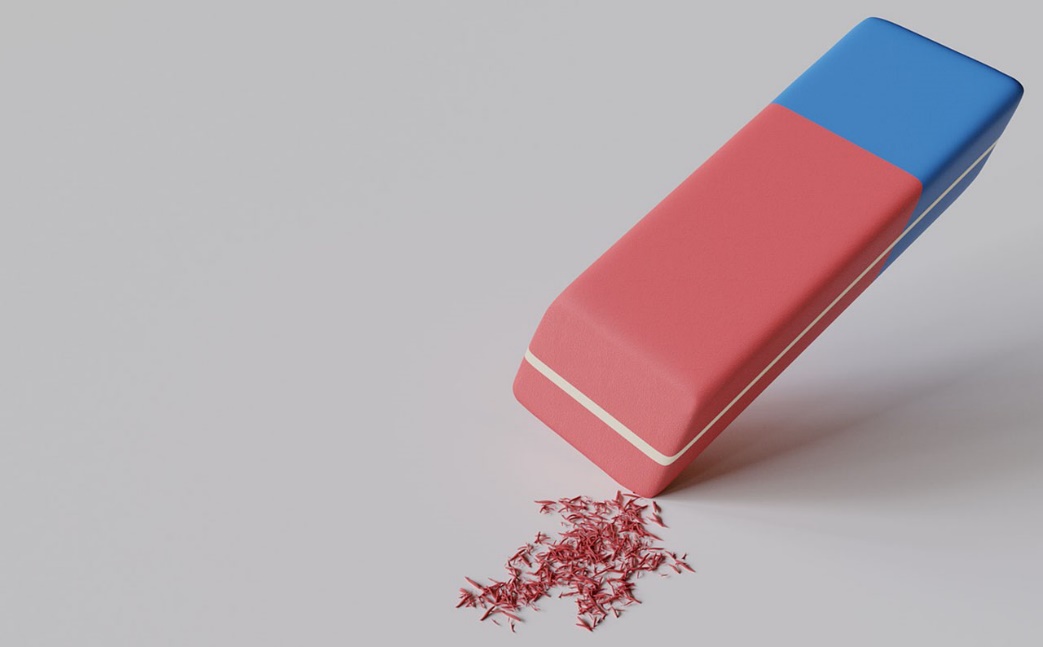 Q5: 5 letters 
What is the name of this school item?
WARM-UP
Q6: 5 letters 
This is a small electronic device that is used for calculations.
WARM-UP
 PALMER
LISTENING
1
Janet, a student at Palmer School in america, is talking about her school. Guess the answers to these questions. Listen to the talk and check your guesses.
1. Do you think the students there wear uniforms? 
 Yes, they do. 
2. Do they learn Vietnamese as a foreign language?
 Yes, they do.
LISTENING
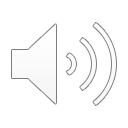 2
Listen again and choose the correct answer A or B.
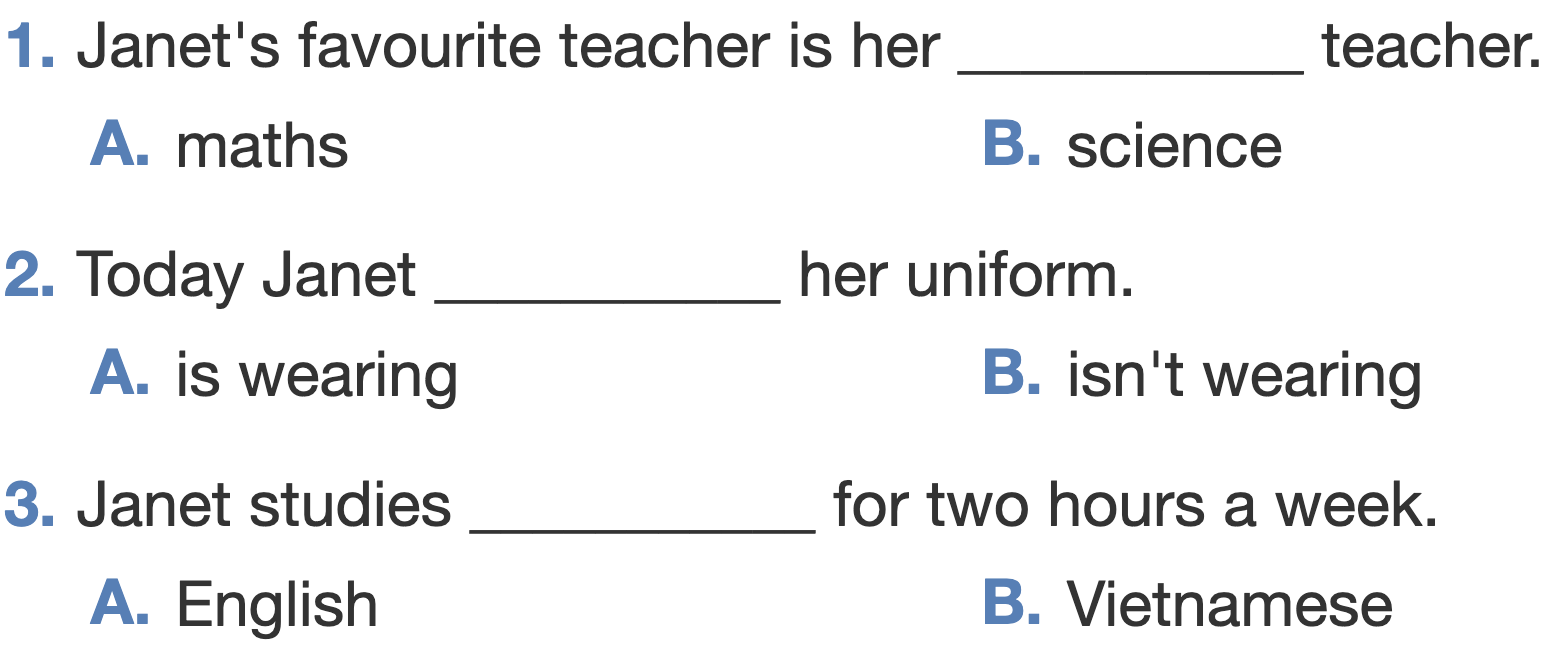 LISTENING
2
Listen again and choose the correct answer A or B.
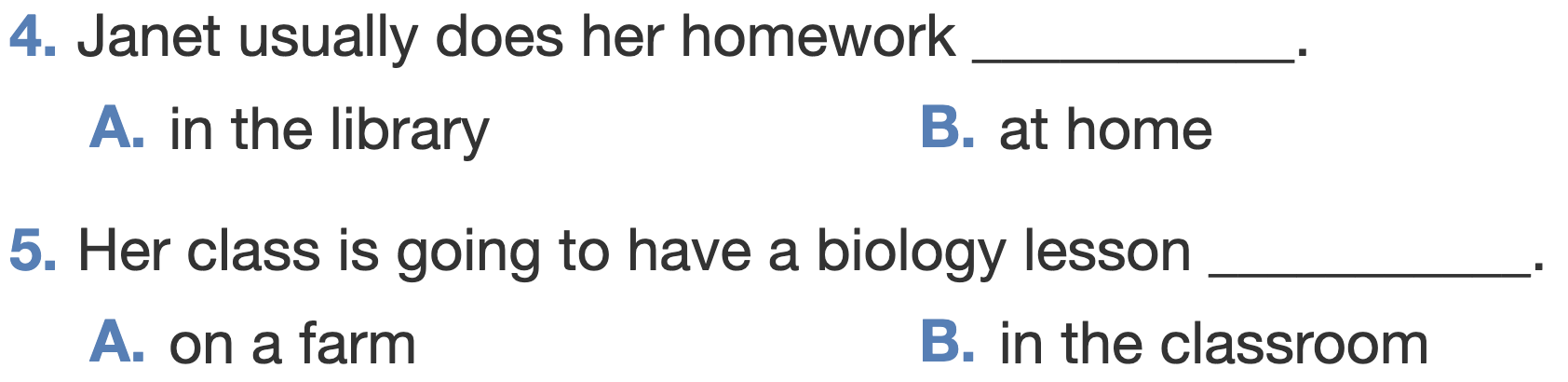 WRITING
3
Write the answers to the following questions about your school.
1. What is the name of your school? 
2. Where is your school? 
3. How many classes does your school have? 
4. What do students do at your school? 
5. What do you like about your school?
WRITING
4
Use the answer in Task 3 to write a paragraph of 40-50 words about your school. You can refer to the reading passages to help you.
My school is ____________________________________
CONSOLIDATION
1
Wrap-up
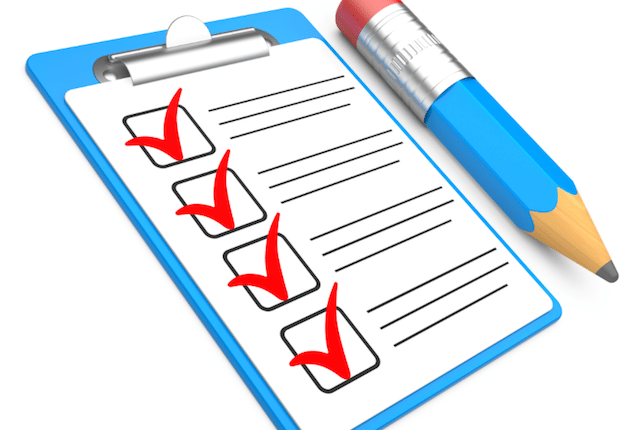 What have we learnt in this lesson?
Listen about school activities 
Write about a school
CONSOLIDATION
2
Homework
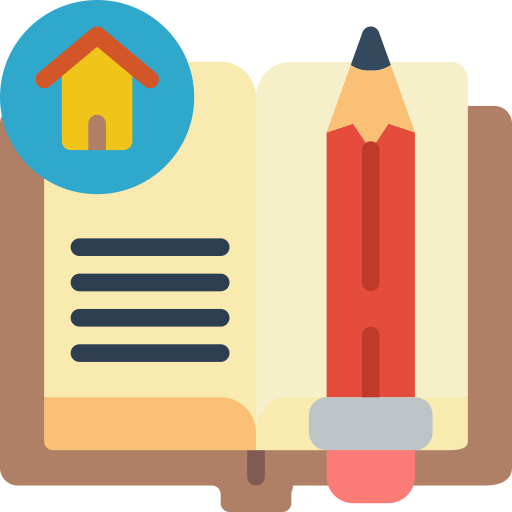 - Rewrite the paragraph in your notebooks.
- Do the exercises in the workbook.
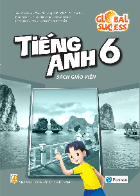 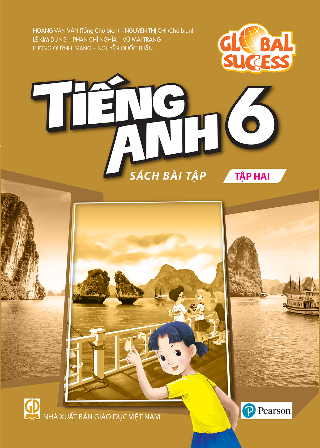 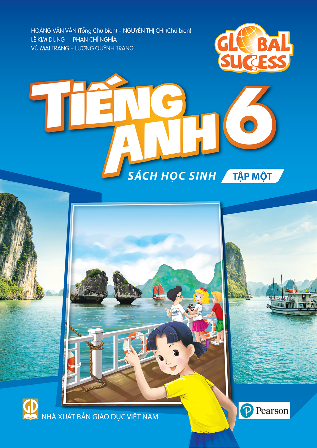 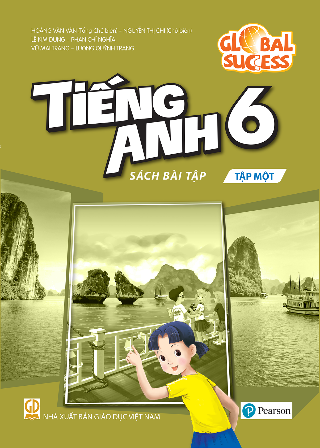 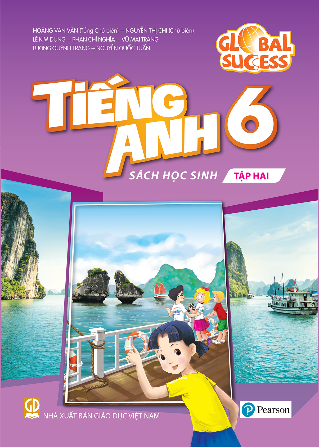 Website: hoclieu.vn
Fanpage: facebook.com/www.tienganhglobalsuccess.vn/